SAN BERNARDINO VALLEY COLLEGE CAMPUS HOURS OF OPERATIONSPresented by SBCCD PD Acting Chief of Police Blake Bonnet
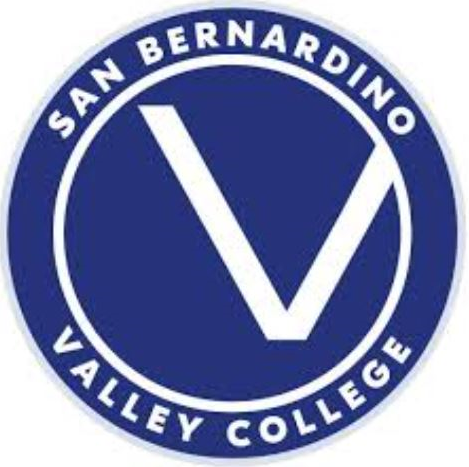 Campus Hours of Operations
Purpose #1: To promote overall campus safety and awareness

Purpose #2: To establish operational hours when staff, students, and campus visitors can expect buildings to be open and available for use
Campus Hours of Operations
Purpose #3: Standardize building usage and staff, student, and visitors presence on campus

Purpose #4: Help ensure the safety of people and property after hours and on weekends
Hours of Operations: Currently
SBVC Custodial Staff opens in the morning and campus is ready for operations at 7:00am

Classes begin at 8:00am and end by 9:50pm with some exceptions. Classes end by 5:00pm on Saturdays

Campus buildings are secured by 10:00pm Monday thru Friday and by 5:00pm on Saturdays
Safety is Our Top Priority
Allows staff and students who work and attend class into the evening hours and on weekends to feel safe and know their area is secured and protected when they leave

Posting of Hours of Operations at all campus entrances to inform all campus users when campus is open and closed 

Allows campus Administration to create standardized schedules for access and use of campus buildings and areas based on operational needs
Safety Considerations
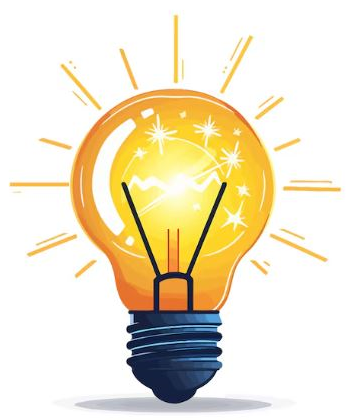 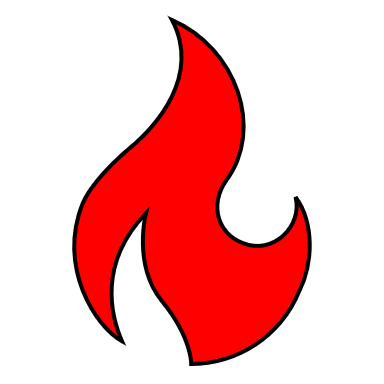 Fires/Other Hazards
Campus Lighting
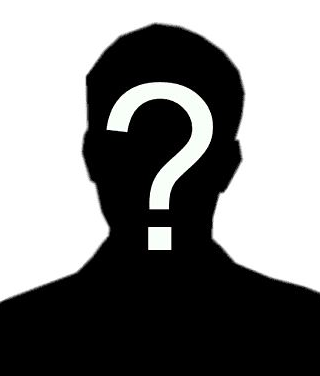 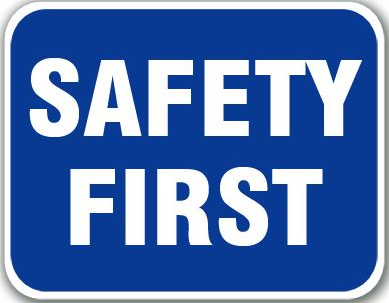 Unknown
Subjects
Personal Safety
Proposed Hours of Operation for SBVC
Hours:
Monday-Friday: 7:00am to 10:00pm
Saturday: 7:00am to 6:00pm*
Sunday: Closed*

*Hours adjusted based on submitted and approved On Campus Facilities Use Request.
Questions?
Blake Bonnet
Lieutenant/Acting Chief of Police
Bbonnet@sbccd.edu
909-384-8652